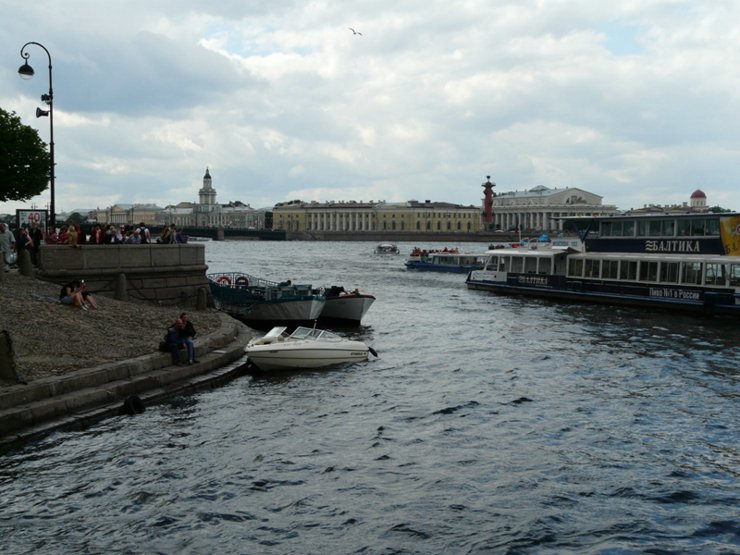 Достопримечательности Санкт-Петербурга
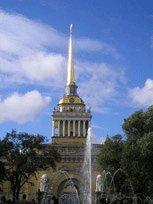 Адмиралтейство
Адмиралтейство – лучший архитектурный памятник Петербурга. 
Кораблик на шпиле Адмиралтейства - один из символов города на Неве. 
Само слово «адмиралтейство» означает место строительства и ремонта военных судов.
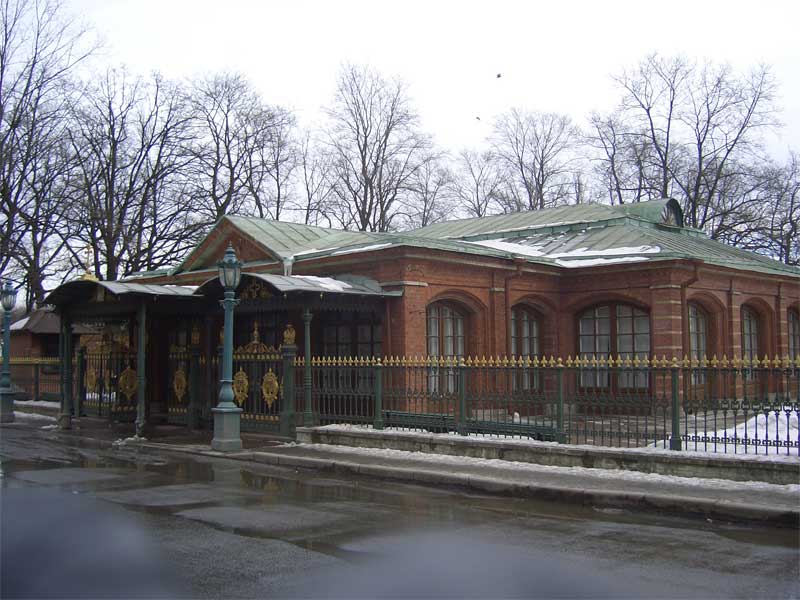 Домик Петра I
Домик Петра I – это единственная деревянная постройка, сохранившаяся с петровских времен. 
После закладки Петропавловской крепости, Петр I повелел построить неподалеку от нее дом.
Невский проспект
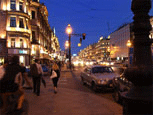 Невский проспект – главная магистраль и настоящий символ Петербурга. 
Невский проспект начинается у Адмиралтейства и заканчивается у Александро-Невской лавры. Его общая протяжённость составляет более четырех километров.
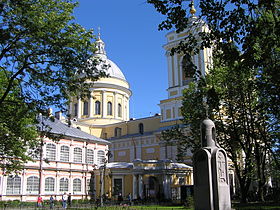 Александро-Невская лавра
В 1710 году  началось строительство большого монастыря во имя Александра Невского. Выбор места не случаен – именно здесь согласно легенде произошла  в 1240 году знаменитая Невская битва со шведами. 
 Святой Александр Невский стал вторым после святого Петра покровителем Санкт-Петербурга.
Памятник Петру I
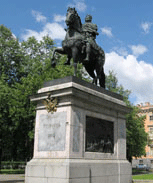 Памятник  является первой конной статуей в России, была выполнена еще при жизни Петра скульптором К.Б. Растрелли. Он трудился над памятником 8 лет. 
 Петр I изображен в одежде римского царя .
Мощный конь выглядит торжественно, как будто гордясь царственным седоком.
Ботанический сад
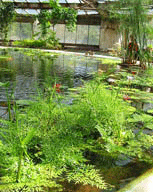 Ботанический сад находится в самом центре Петербурга.    
По распоряжению Петра I  был заложен  огород для выращивания и изучения лекарственных растений. 
Здесь выращивалось до трехсот видов лекарственных растений, их перерабатывали в лекарственное сырье и снабжали им аптеки.
Памятник Чижику-Пыжику -  один из самых любимых и популярных у жителей города на Неве.     
Памятник представляет собой небольшую бронзовую птичку, которая установлена на небольшом пьедестале. 
Чижик-Пыжик – одна из самых маленьких скульптур не только в Санкт-Петербурге, но и мире. Высота бронзовой фигурки – всего одиннадцать сантиметров, а вес – около пяти килограмм.
Чижик-Пыжик
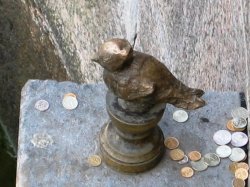 Кондитерская фабрика имени Н.К.Крупской
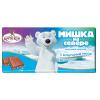 Крупнейшее   предприятие  России по производству    кондитерских изделий.
Основана  70 лет назад.
В 1996 году фабрика получила международную награду за лучшую торговую марку "Лидер торговли», за шоколад «Мишка на Севере".